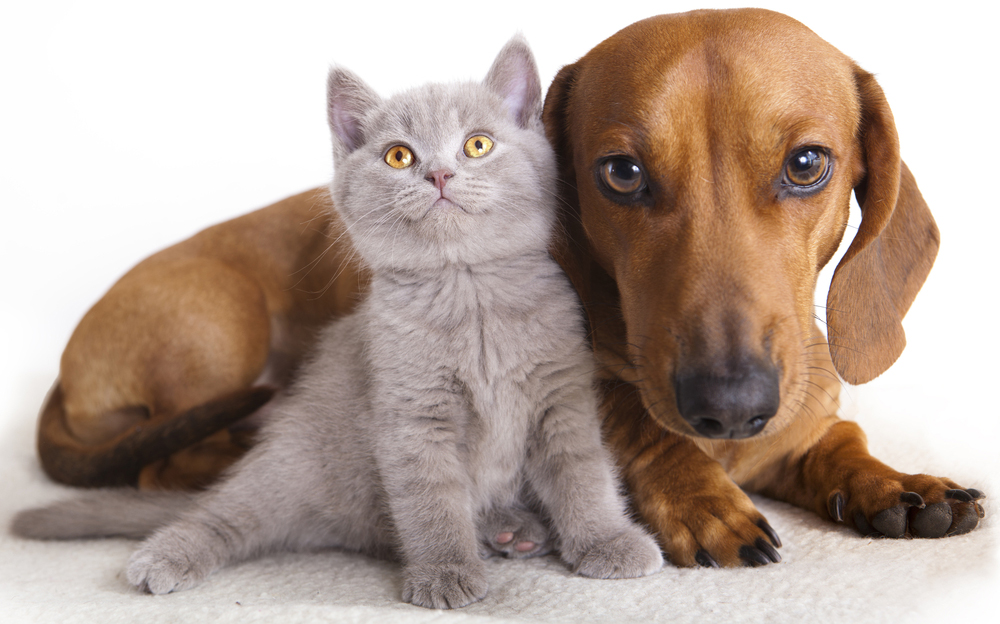 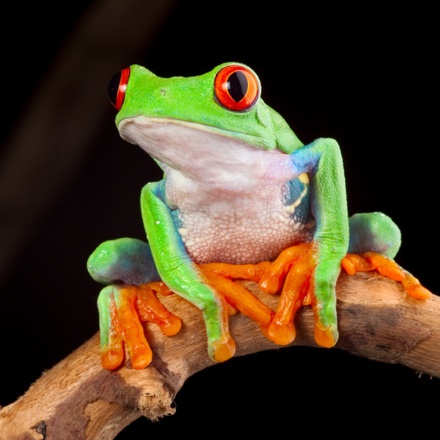 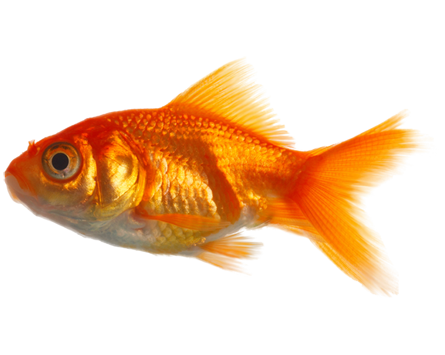 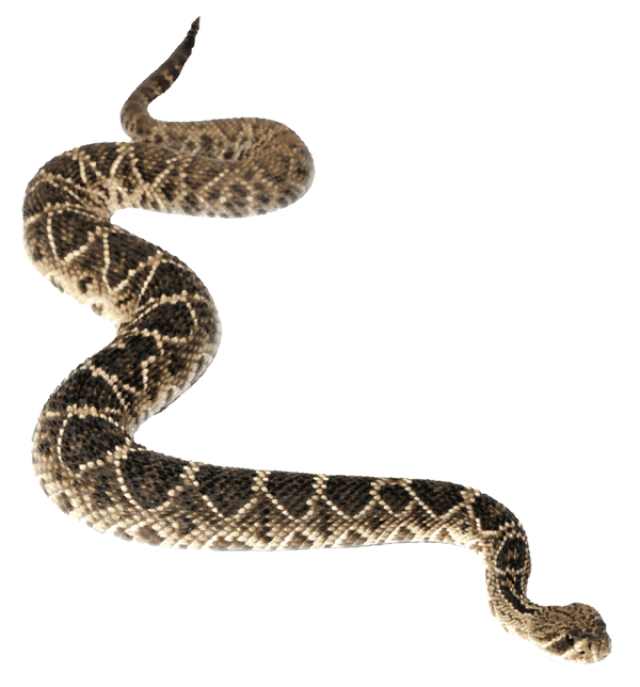 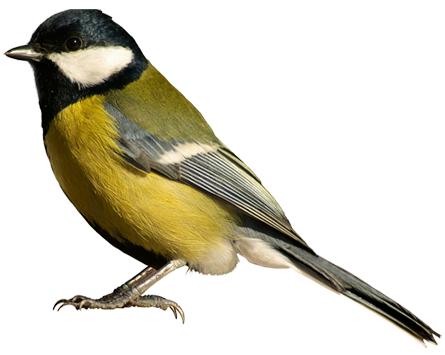 Zmyslové orgány stavovcov
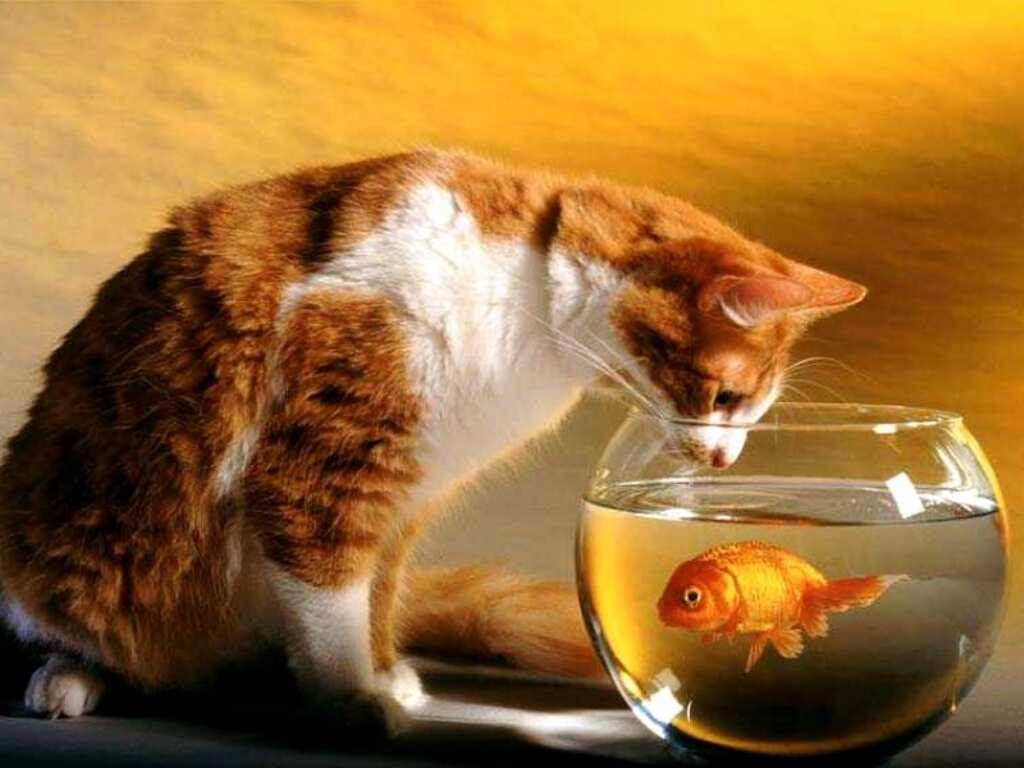 Zmyslové orgány slúžia Na prepojenie vonkajšieho Prostredia s vnútorným
ZmyslY: 
Zrak
Čuch
Sluch
Hmat
chuť
- Zmyslové bunky (receptory)
Sú v zmyslových 
orgánoch
Zachytávajú podnety z prostredia
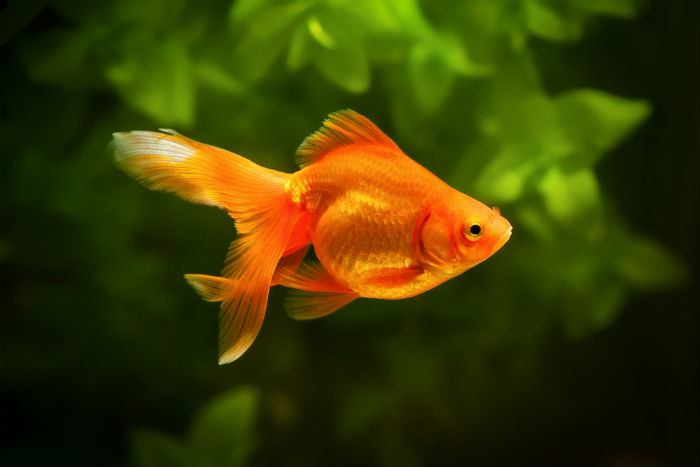 ryby
Hmat : majú citlivé bunky po tele
Čuch : majú čuchové jamky
Zrak : majú farebné videnie
Sluch : majú vnútorné ucho 
Bočná čiara : ňou zachytávajú Tlak a prúdenie vody
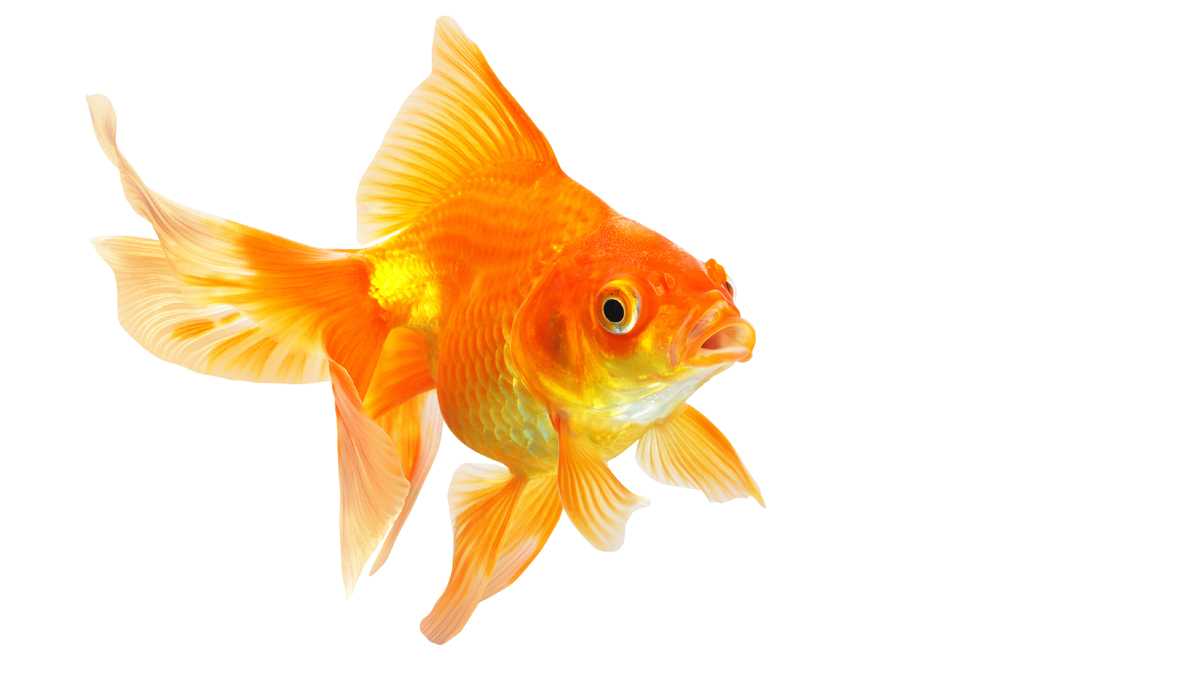 Vnútorné ucho
Oči(farebné videnie)
Čuchové jamky
Bočná čiara
Hmatové fúziky
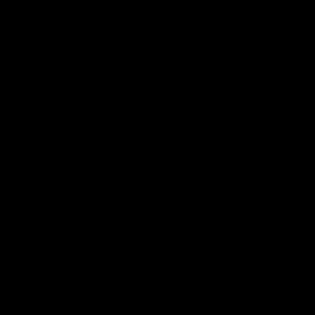 obojživelníky
Sluch : majú vnútorné a stredné ucho
Zrak : majú komorové oči
Chuť : v ústnej dutine
Čuch : majú nosovú dutinu (orgány)
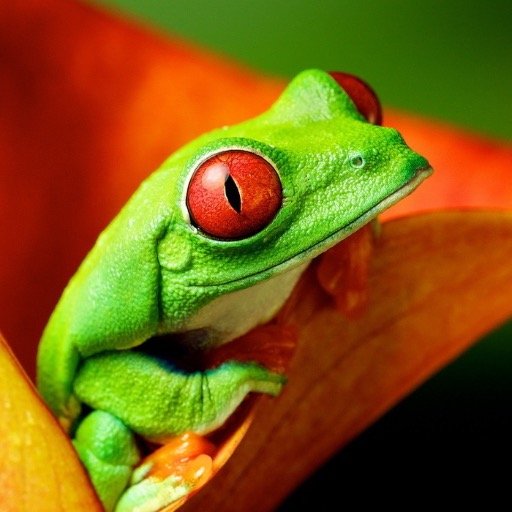 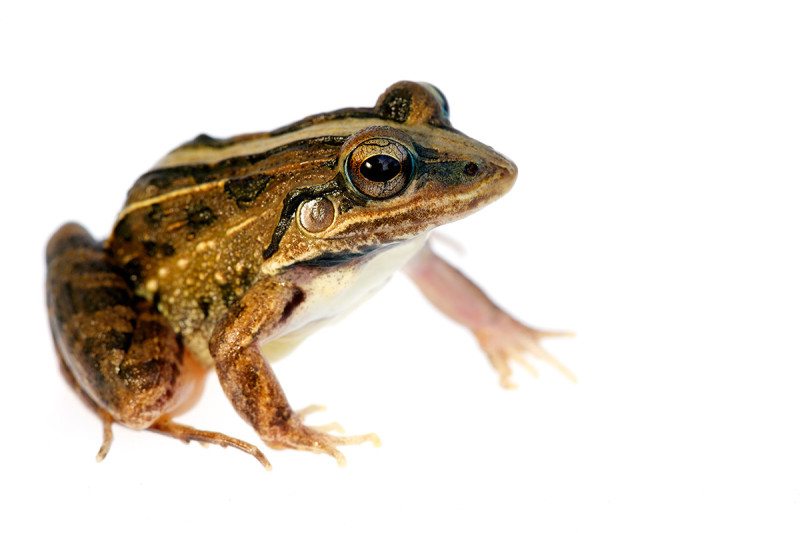 Oči(komorové)
Nozdry
Lepkavý vymrštiteľný jazyk
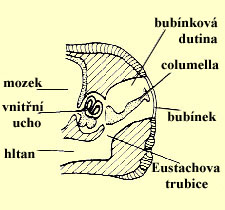 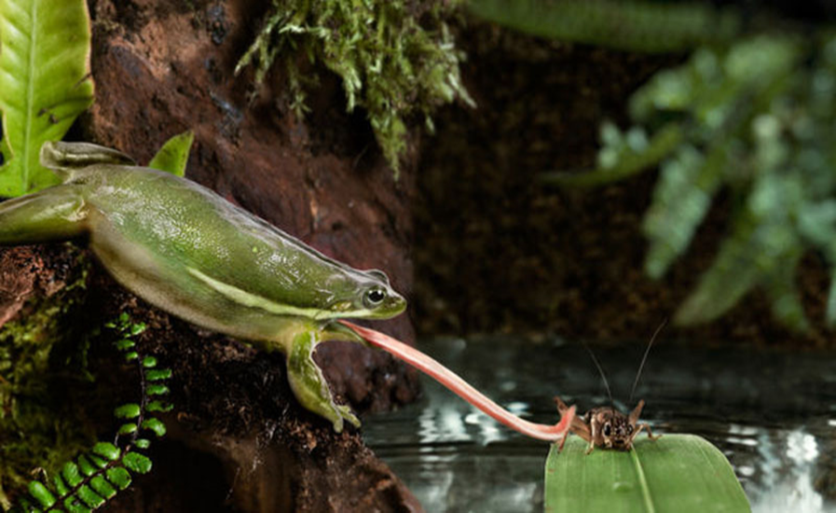 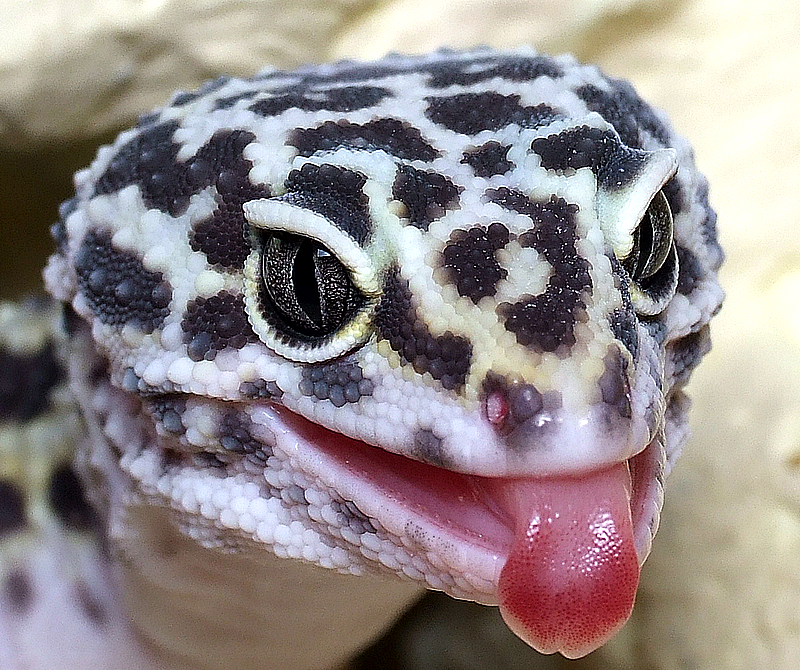 plazy
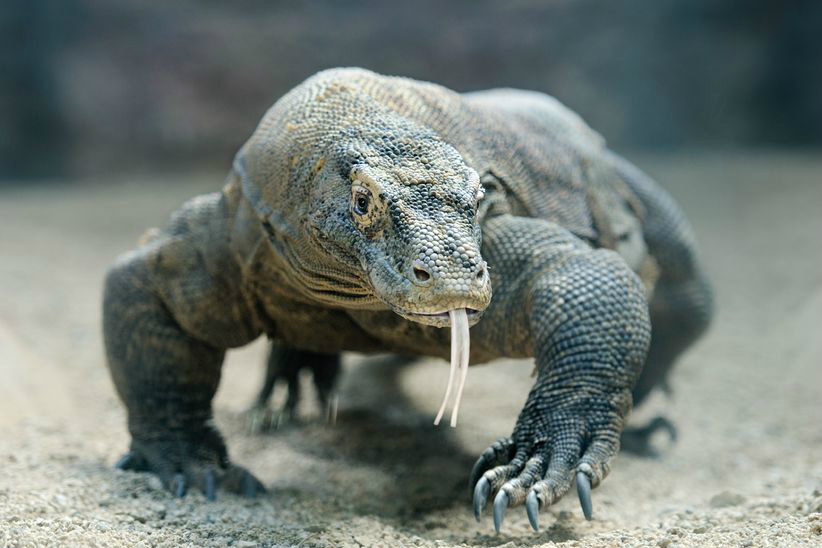 Zrak : oči s pohyblivými mihalnicami
Sluch : ucho aj stredné, rovnovážny orgán
Hmat : pomocou jazyka vnímajú pachy
Čuch :  jazyk, má aj nozdry
Chuť : na jazyku, podnebí
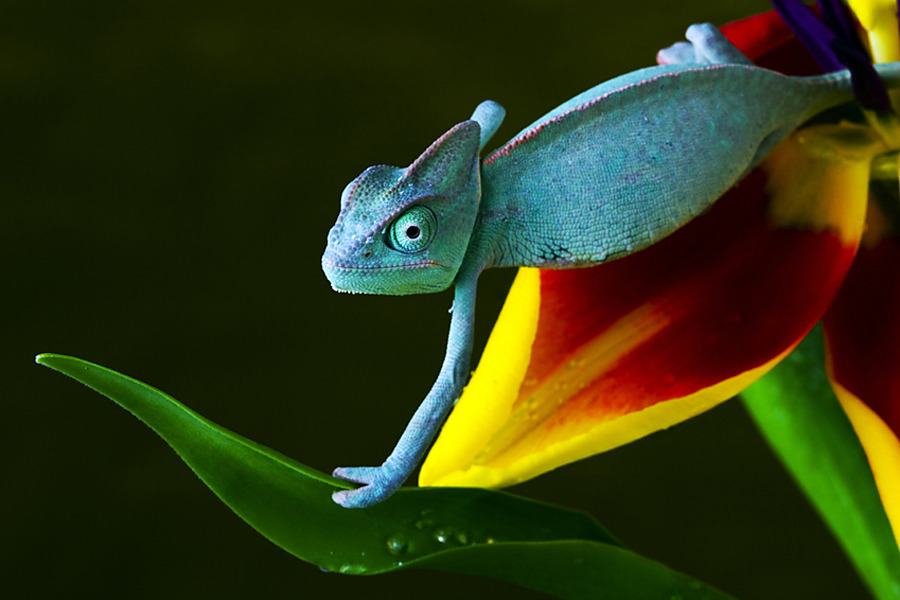 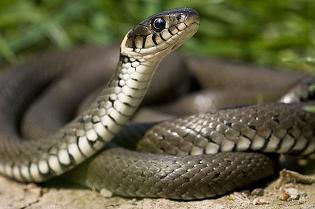 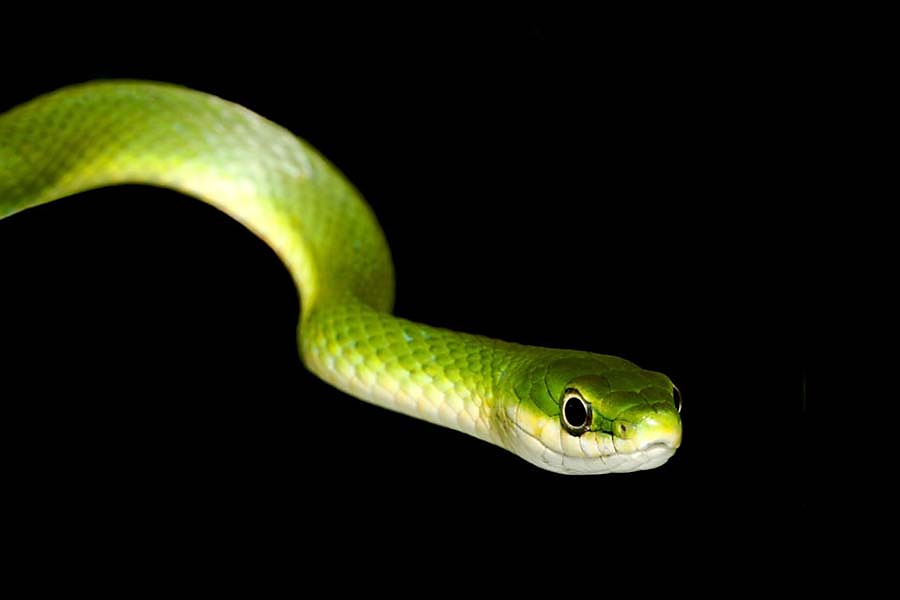 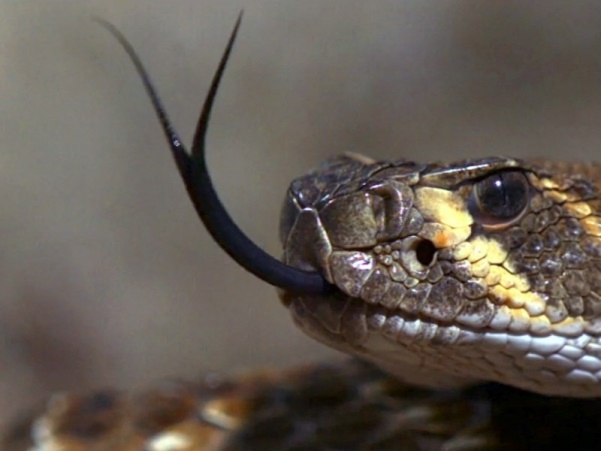 Oči(pohyblivé mihalnice)
Hmat, chuť, čuch pomocou jazyka
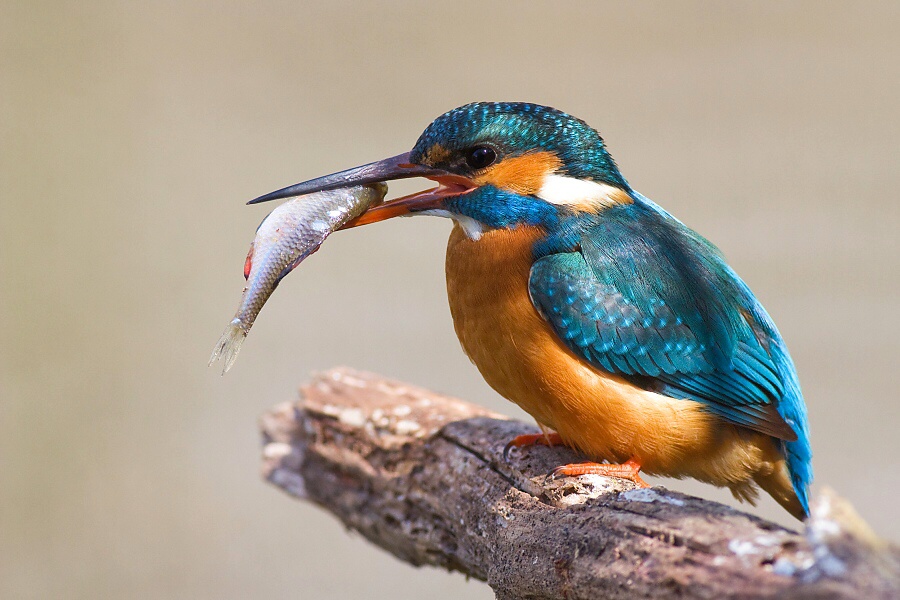 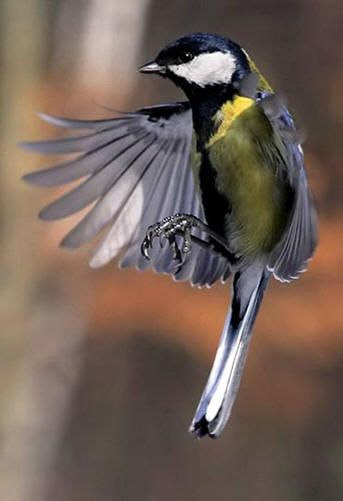 vtáky
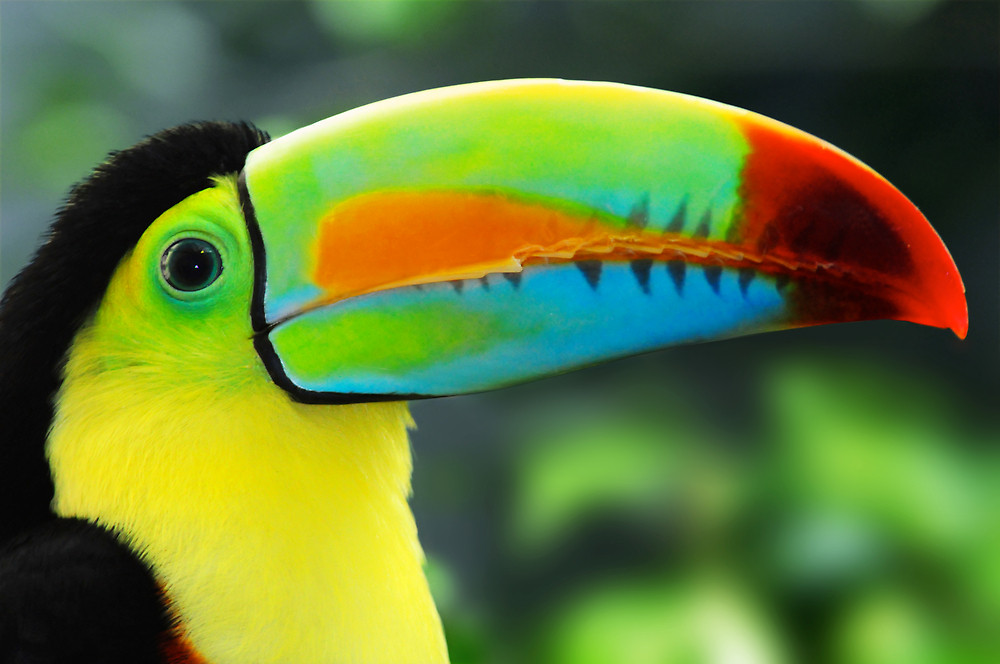 Zrak : majú dobre vyvinutý
Čuch : majú slabšie vyvinutý
Chuť : pri koreni jazyka
Sluch : majú vonkajšie, stredné, vnútorné ucho
Hmat : majú pri koreni zobáka
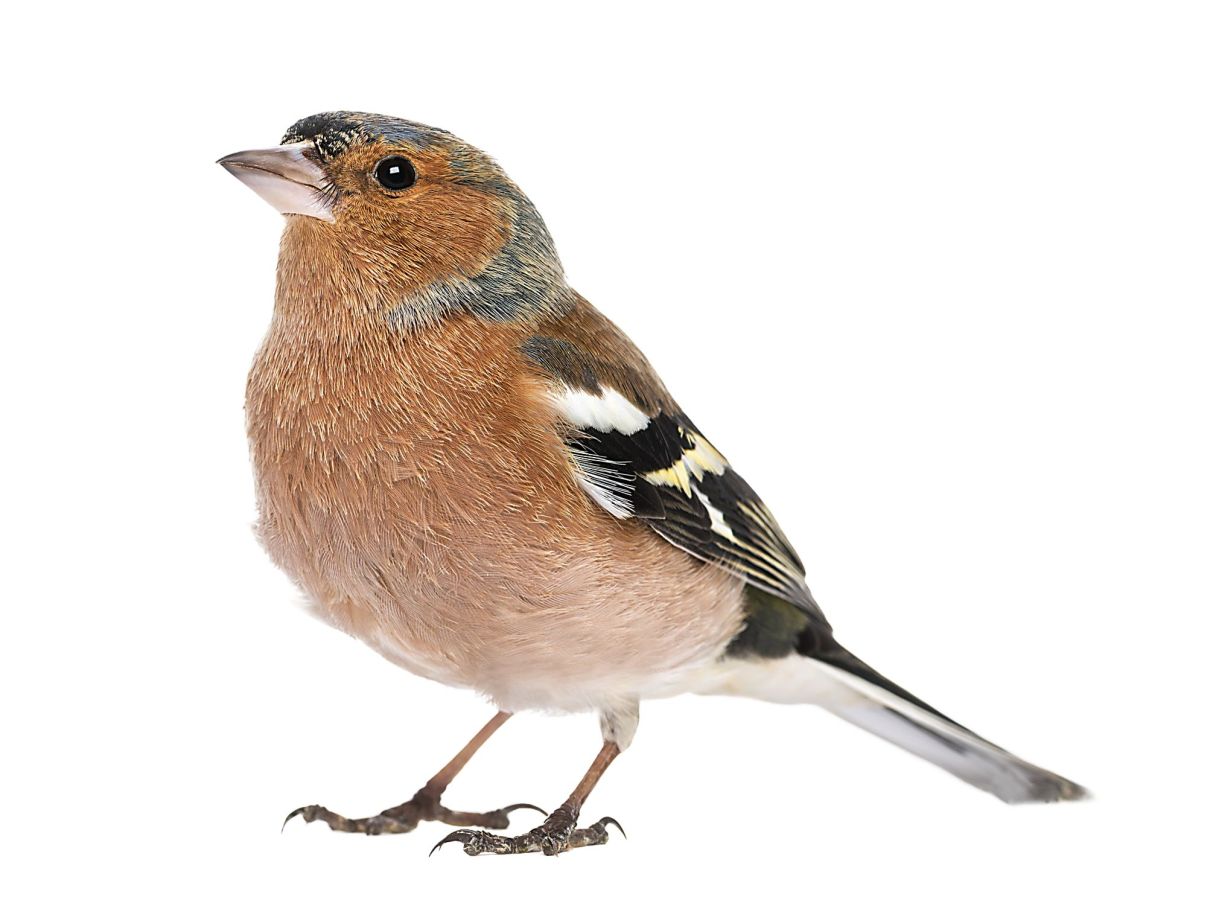 Nozdry(čuch)
Oči
Zobák tam sa 
Nachádza hmat
chuť
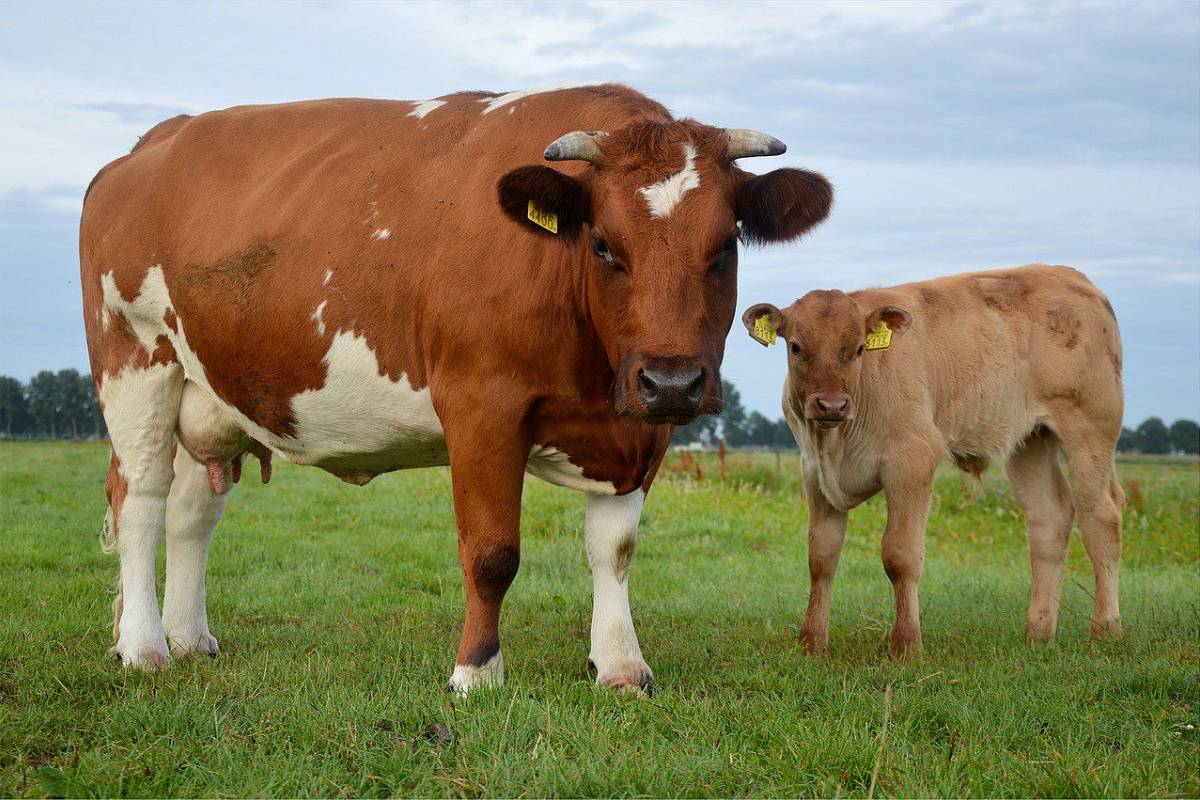 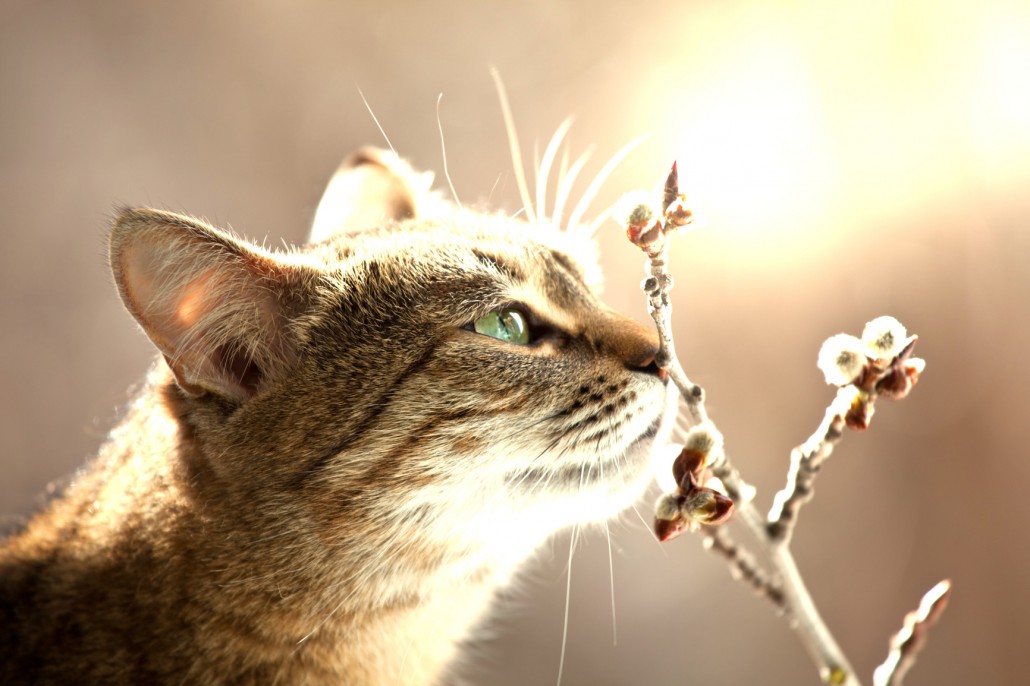 cicavce
Zrak : čierno-biele videnie 
Iba tie, ktoré sú aktívne cez noc
Čuch : majú v nosovej dutine
Chuť : majú v chuťových pohárikoch
Sluch : majú ušnicu a je to najlepšie
Vyvinutý orgán
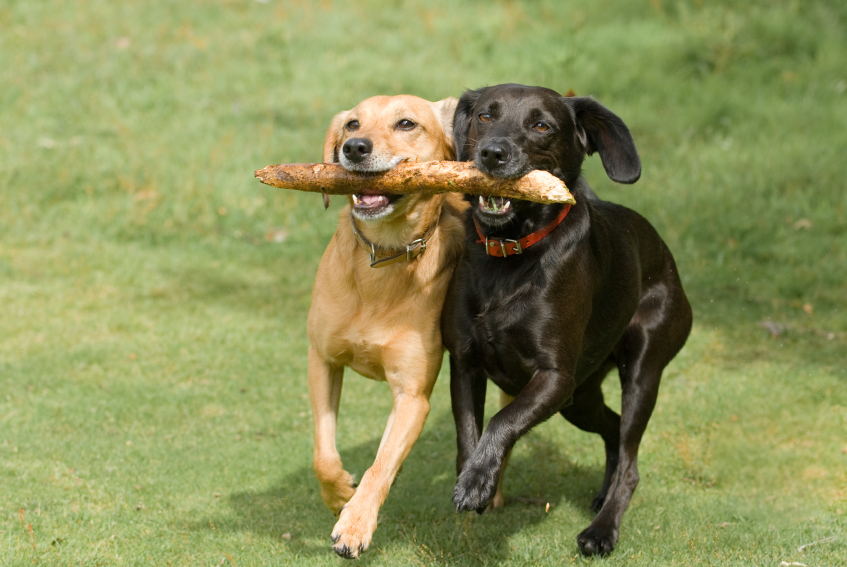 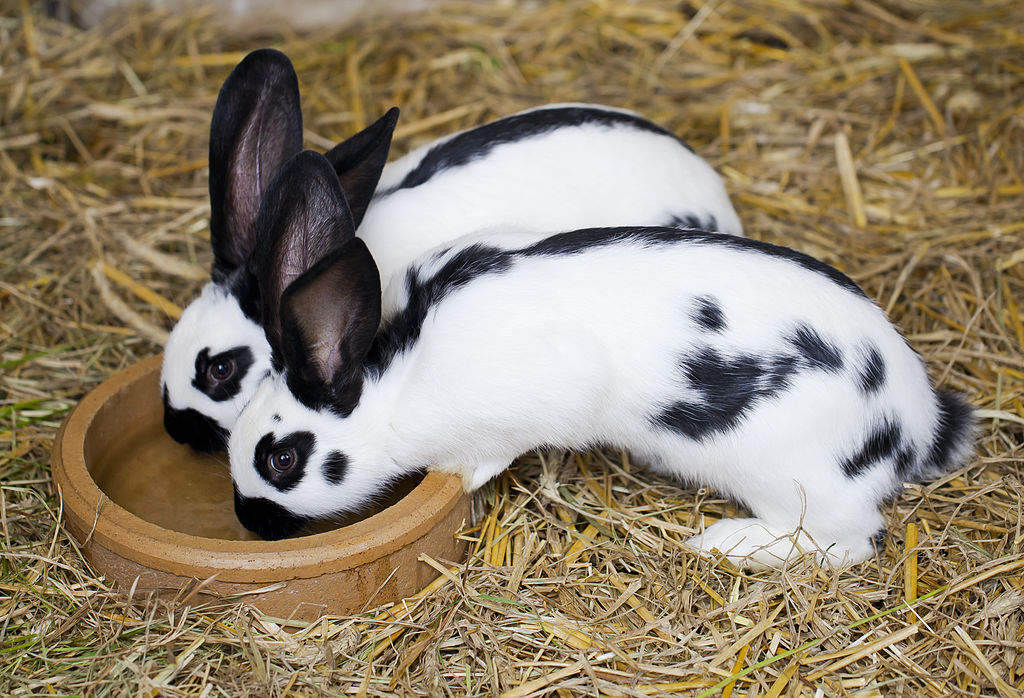 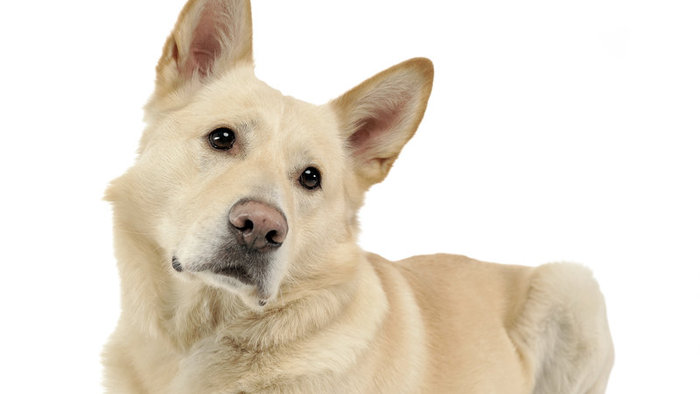 ušnice
ucho
oči
nozdry
ústna dutina
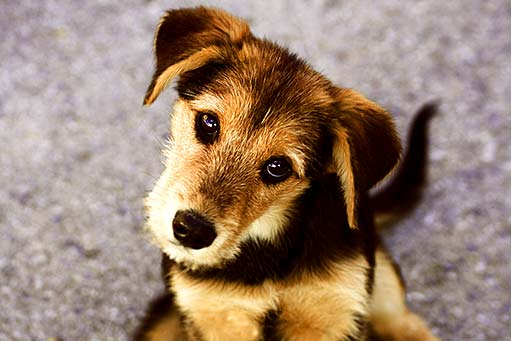 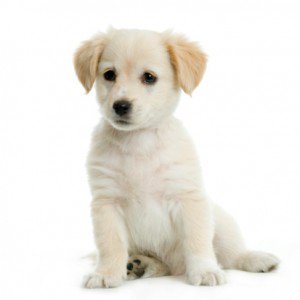 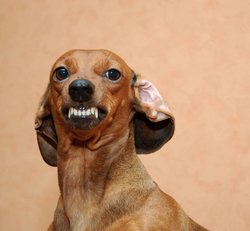 Ďakujem za pozornosť
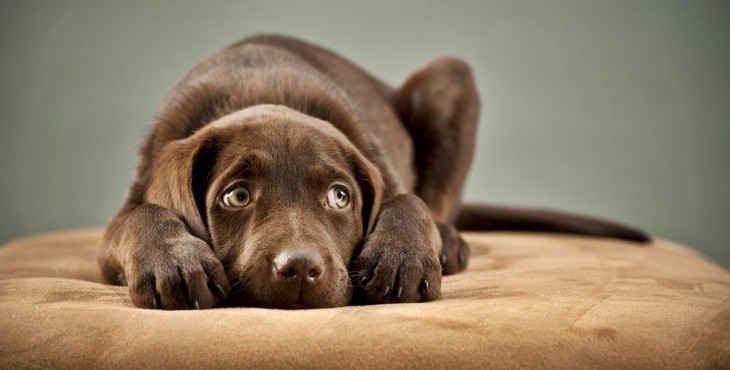 zdroje
http://www.ucebnabiologie.wz.sk/7.rocnik/poznamky%207.r/vnutorna%20stavba%20tela%20stavovcov/zmyslove%20organy%20stavovcov.pdf